ΚΤΥΠΗΜΑΤΑ ΑΝΤΙΣΦΑΙΡΙΣΗΣ
ΔΙΔΑΚΤΙΚΗ ΚΑΙ ΠΡΟΠΟΝΗΤΙΚΗ ΑΝΤΙΣΦΑΙΡΙΣΗΣ
ΛΑΒΕΣ
Ανατολική Φόρχαντ    Ημιδυτική Φόρχαντ  Δυτική Φόρχαντ        Ηπειρωτική                 
                                                                                                                   (Σφυρί)
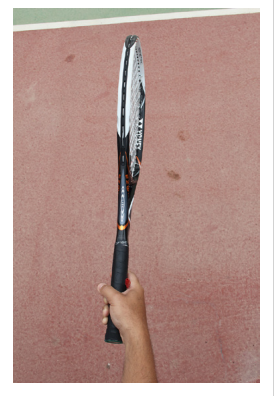 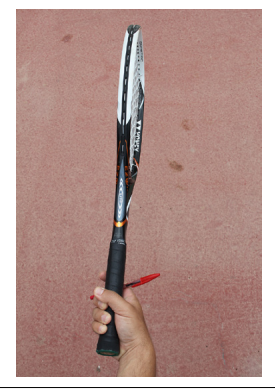 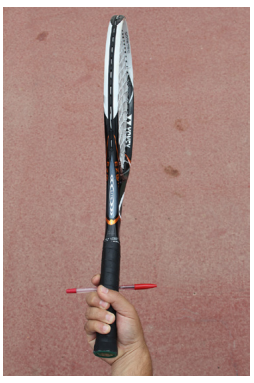 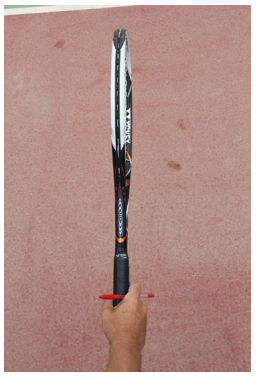 Ημιδυτική/           Ανατ. έως Ημιδ. ΦΧ    Ηπειρ. έως Ανατ. ΦΧ
Ανατολική Μπάκχαντ  Ακραία Ανατολική   και τα δύο χέρια       Ανατ.ΦΧ έως Ημιδ.ΦΧ                   
                                         Μπάκχαντ
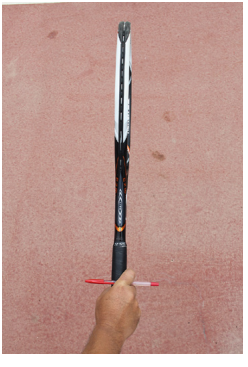 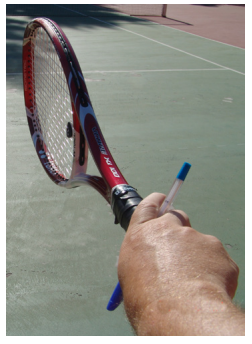 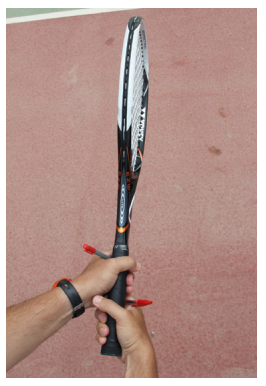 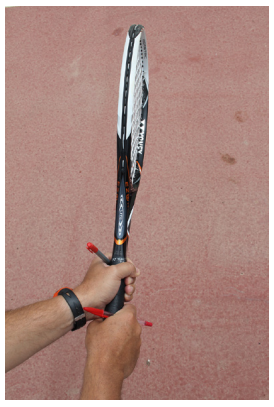 ΚΑΤΗΓΟΡΙΕΣ ΒΑΣΙΚΩΝ ΚΤΥΠΗΜΑΤΩΝ
Κτυπήματα Εδάφους → εκτελούνται μετά την αναπήδηση
                                                της μπάλας στο έδαφος

Κτυπήματα Volley → εκτελούνται πριν την αναπήδηση 
                                           της μπάλας στο έδαφος 

Κτυπήματα πάνω από το κεφάλι → εκτελούνται σε ύψος πάνω
                                                                   από το κεφάλι του παίκτη
Κτυπήματα Βολέ (Volley)
Κτυπήματα Εδάφους
Φόρχαντ Βολέ
 Μπάκχαντ Βολέ
Ντράιβ→ Φόρχαντ Ντράιβ 
    (Drive)     Μπάκχαντ Ντράιβ
                                 ↓
                     (Ένα/Δύο Χέρια)

Λόμπα → Φόρχαντ Λόμπα 
        (Lob)      Μπάκχαντ Λόμπα
Κτυπήματα πάνω    από το Κεφάλι
Φλατ Σερβίς (Serve)
Σμας (Smash) → Φόρχαντ Σμας 
                                   Μπάκχαντ Σμας
Φόρχαντ Ντράιβ
Συχνότερο και κυριότερο κτύπημα εδάφους (70%)
Χρησιμοποιείται κυρίως για ράλι
Περισσότερα πλεονεκτήματα η διαγώνια κατεύθυνση από την ευθεία
Μπάκχαντ Ντράιβ με ένα χέρι
Ίδια χαρακτηριστικά και ανάλυση κτυπήματος με Φόρχαντ Ντράιβ
Λαβή: Ανατολική Μπάκχαντ
Μπάκχαντ Ντράιβ με 2 χέρια
Λαβή: Διπλές
Φόρχαντ Λόμπα
&
Μπάκχαντ Λόμπα
Φόρχαντ Βολέ
&
Μπάκχαντ Βολέ
Φλάτ Σερβίς
Σημαντικότερο κτύπημα καθώς ο σερβίρων έχει τον απόλυτο έλεγχο της μπάλας και την ευκαιρία να δημιουργήσει πρώτος τις συνθήκες κατάκτησης πόντου.
Ο ρυθμός κίνησης είναι πολύ σημαντικός.
Φόρχαντ Σμας
&
Μπάκχαντ Σμας
ΕΙΔΙΚΑ ΚΤΥΠΗΜΑΤΑ
Κτυπήματα Εδάφους: - Τόπσπιν (Topspin) Φόρχαντ / Μπάκχαντ
                                             - Σλάις (Slice) Φόρχαντ / Μπάκχαντ
                                             - Topspin Lob Forehand / Backhand
                                             - Ντροπ σοτ (Drop Shot) Φόρχαντ / Μπάκχαντ
                                             - Μισό Βολέ (Half Volley) Φόρχαντ / Μπάκχαντ

Κτυπήματα πάνω από το κεφάλι: - Σλάις (Slice) Σερβίς
                                                               - Τόπσπιν (Topspin) Σερβίς